加入歐盟園區IG
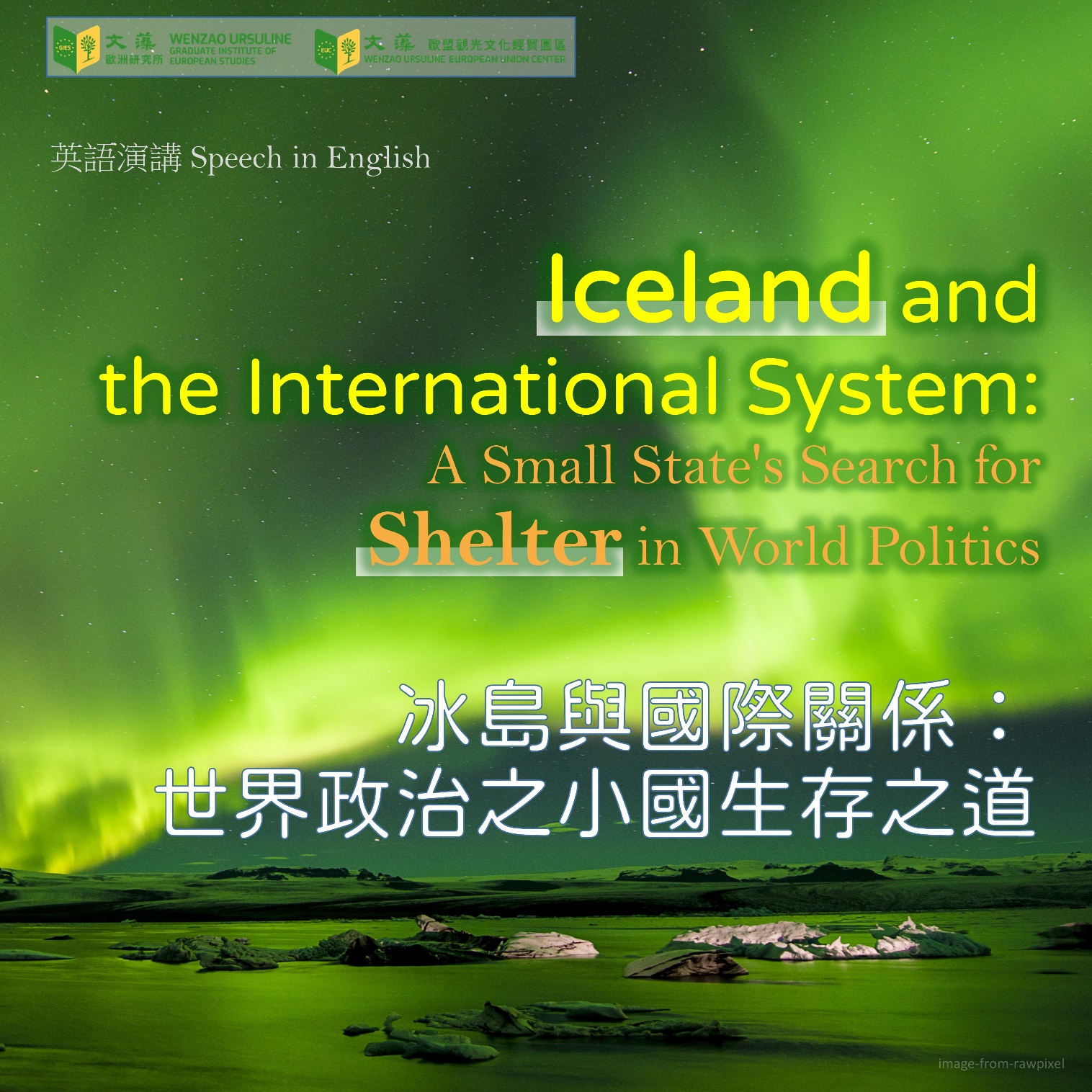 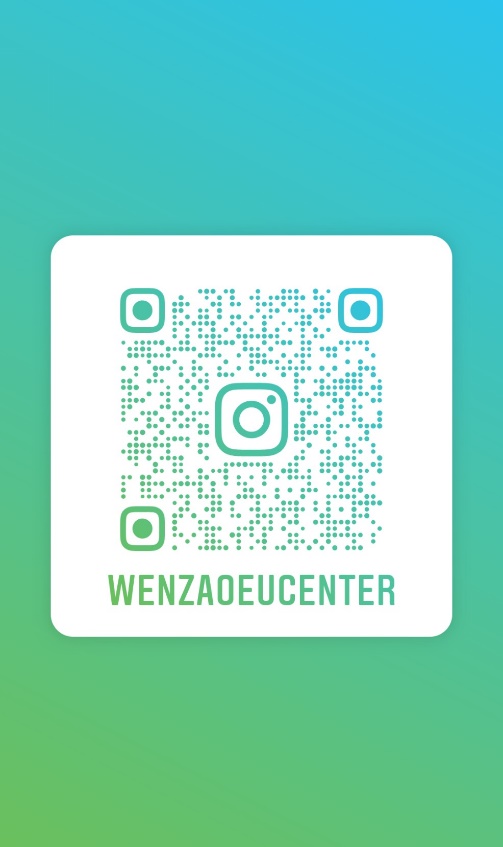 加入歐洲研究所IG
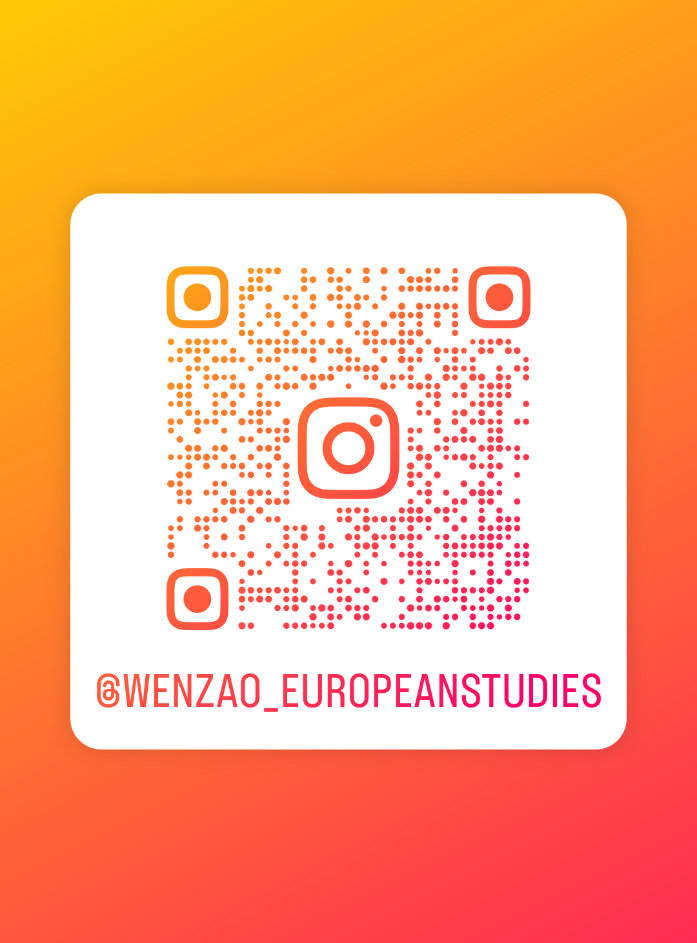 加入歐盟園區IG
填寫問卷Feedback
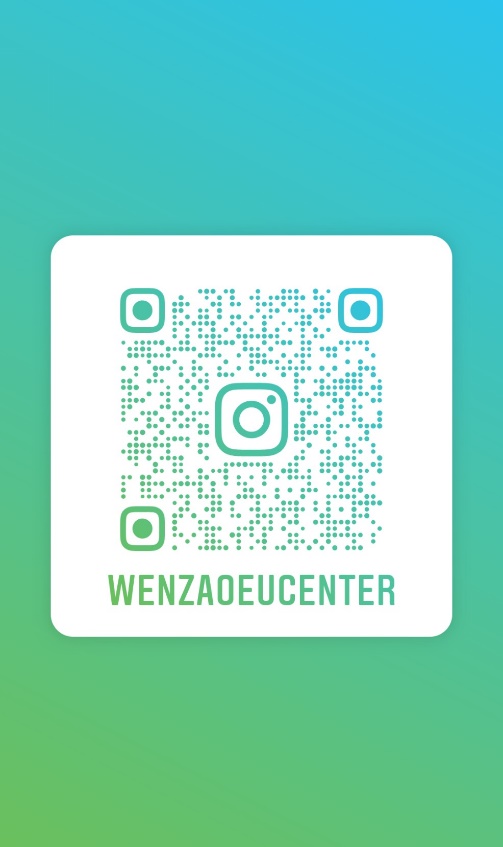 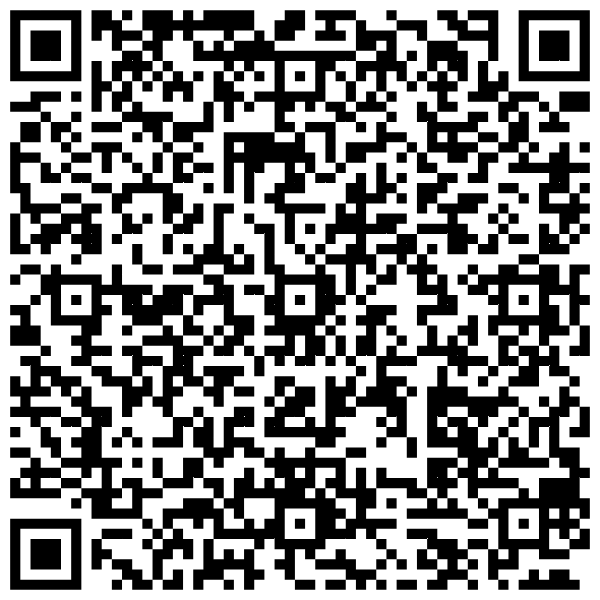 加入歐洲研究所IG
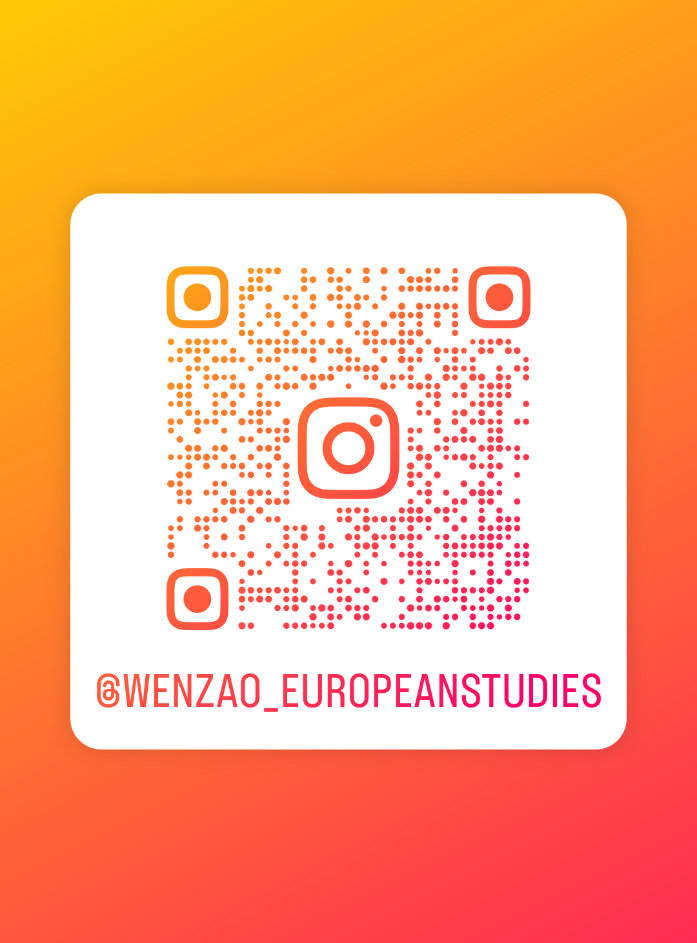 加入歐盟園區IG
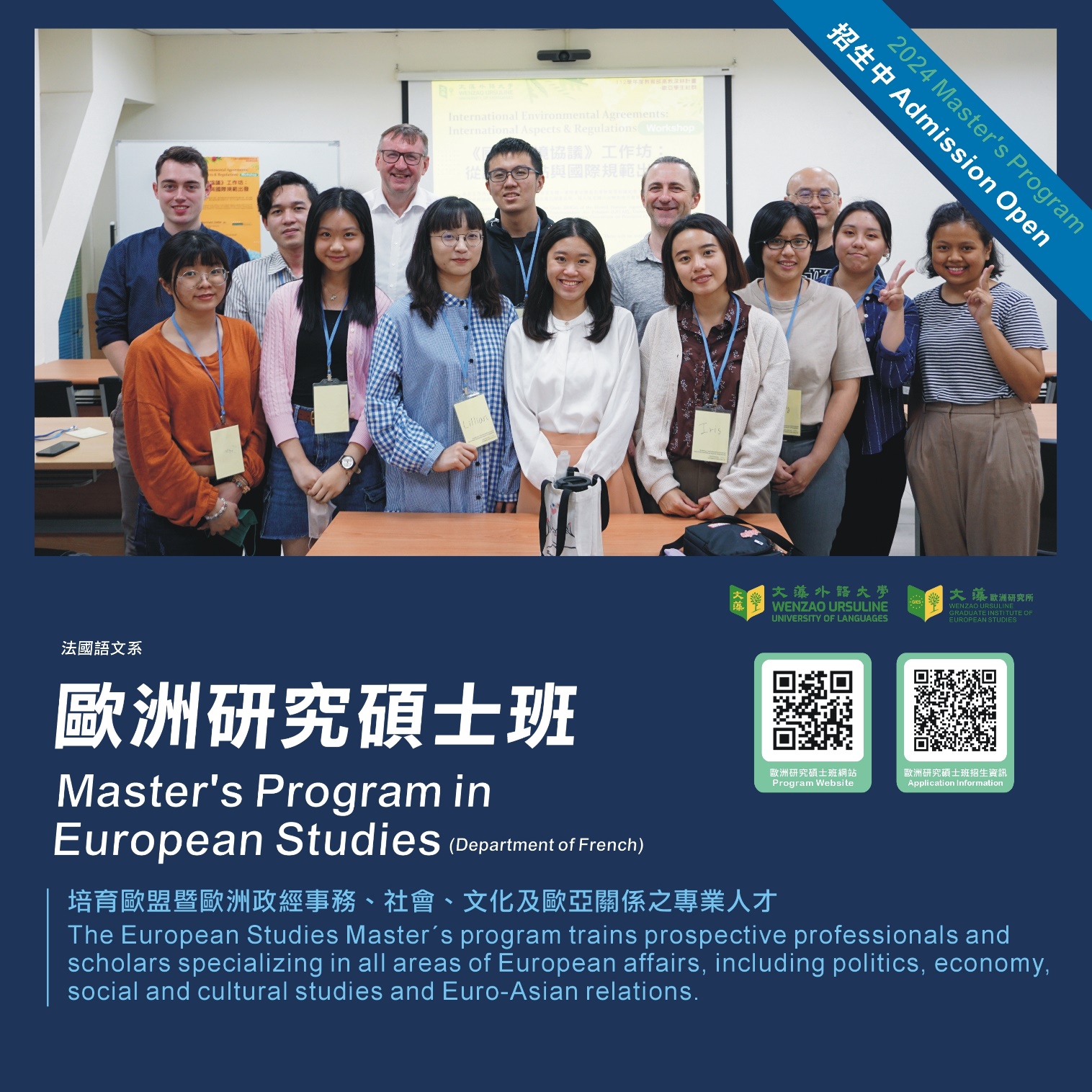 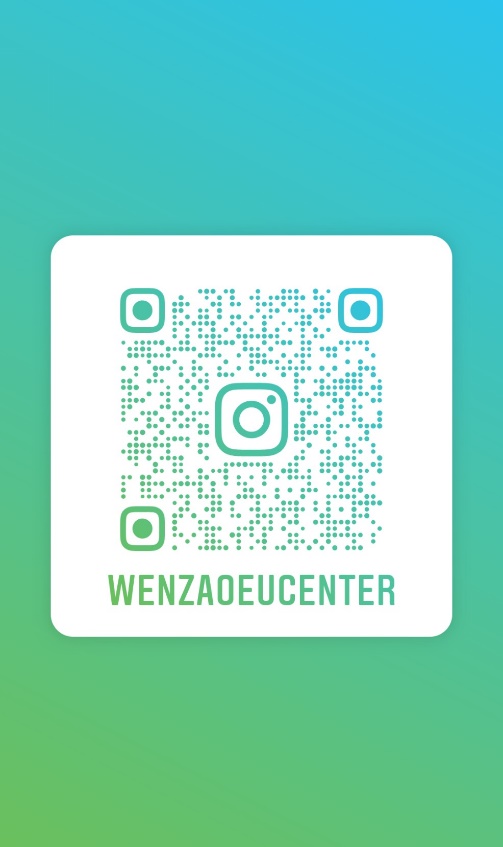 加入歐洲研究所IG
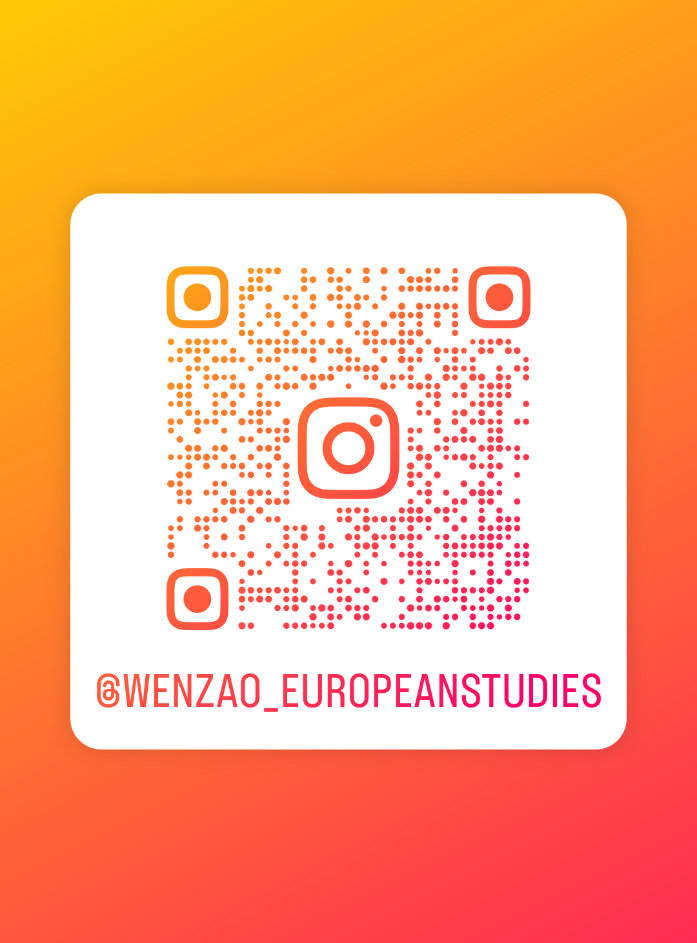 加入歐盟園區IG
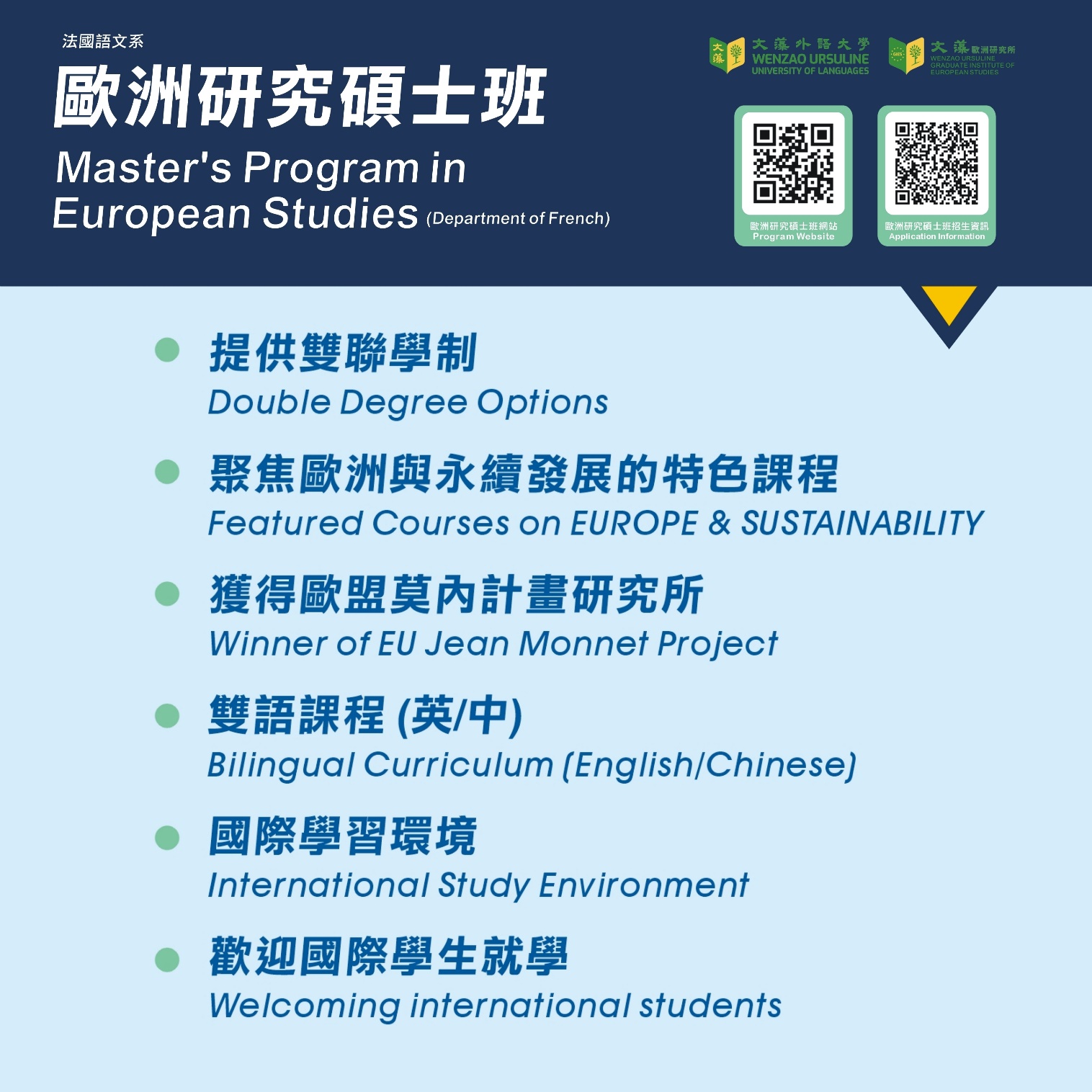 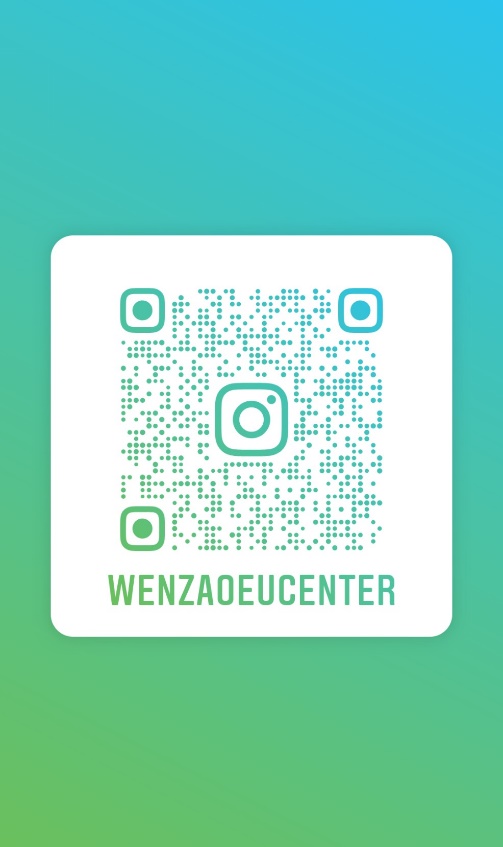 加入歐洲研究所IG
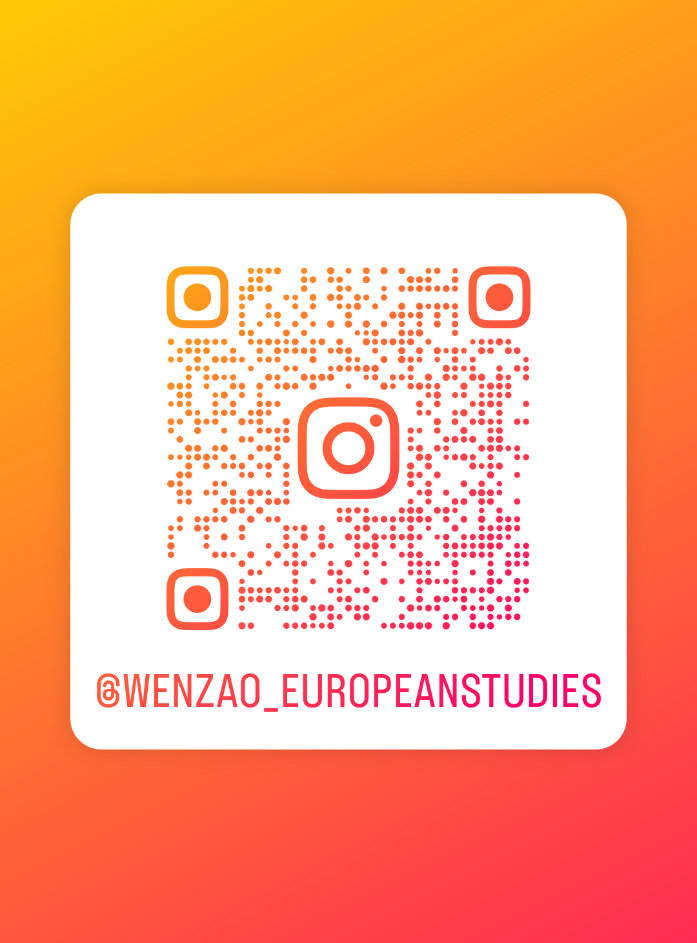 加入歐盟園區IG
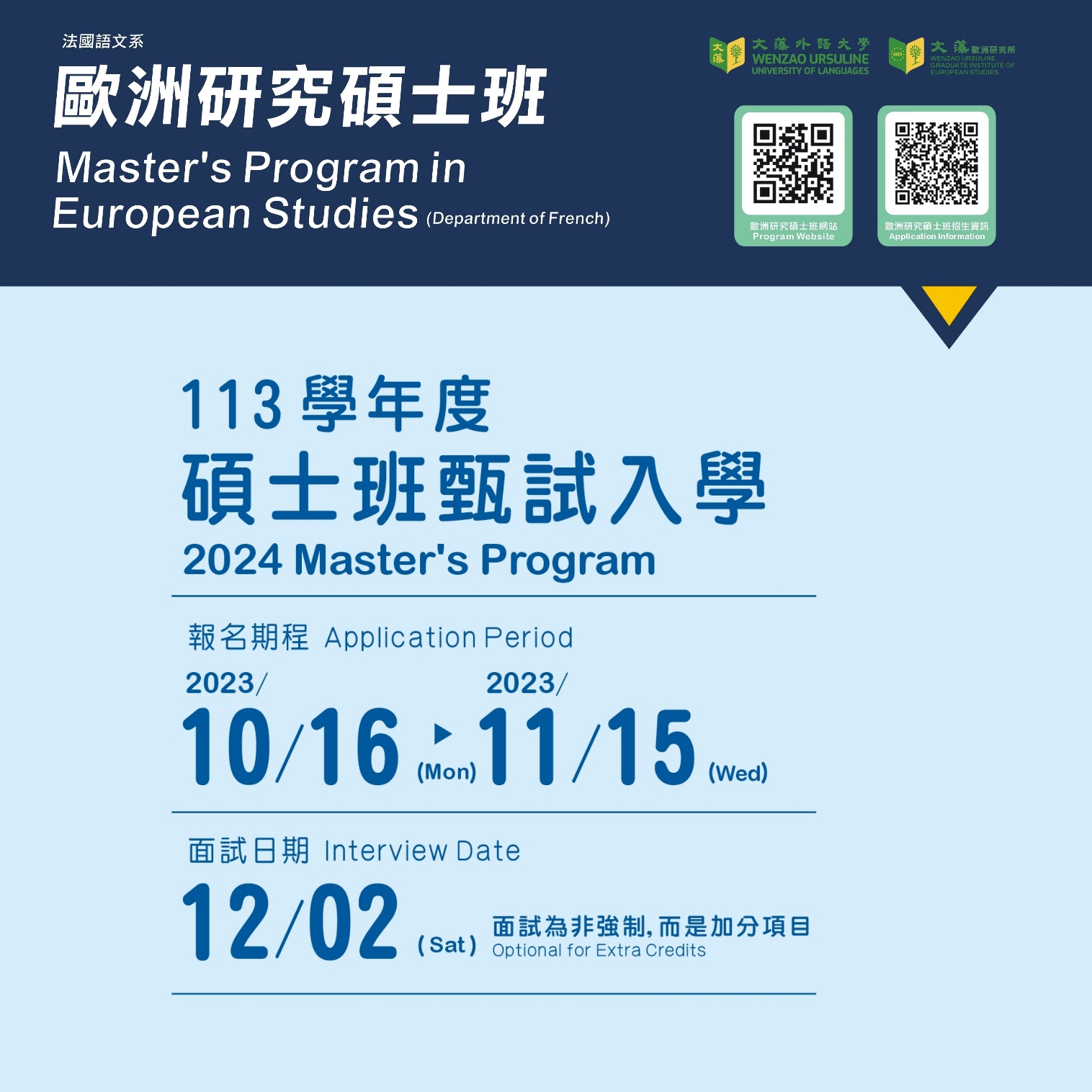 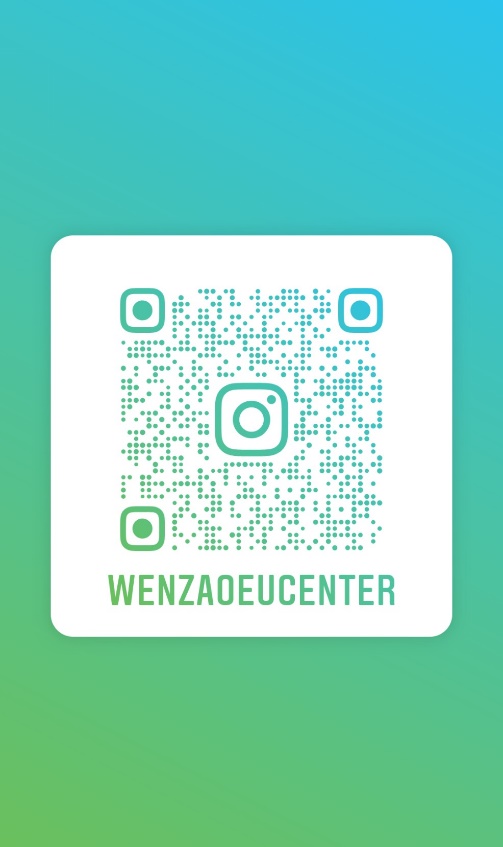 加入歐洲研究所IG
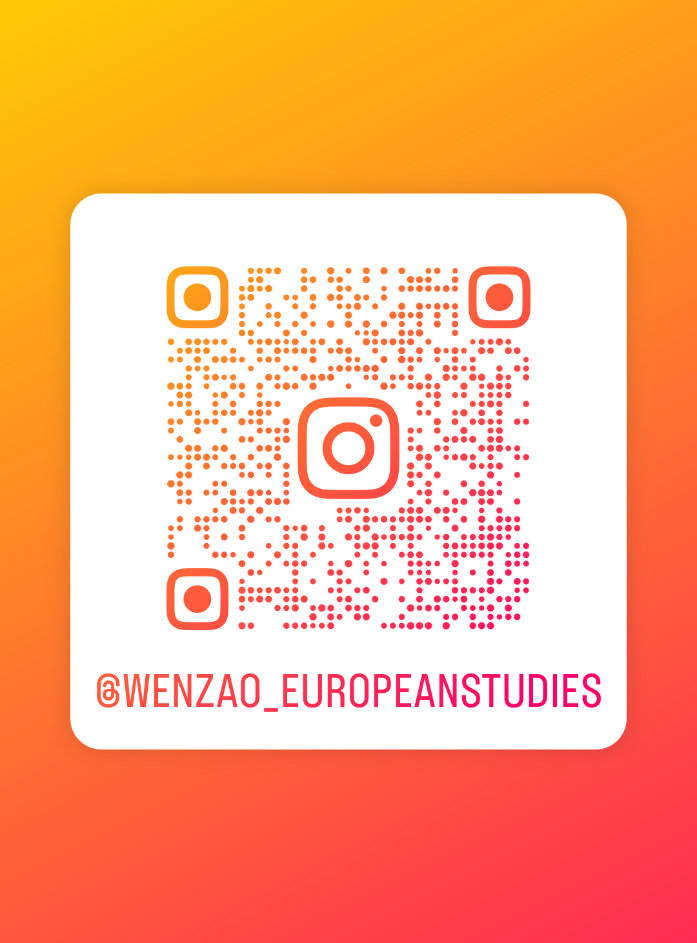 加入歐盟園區IG
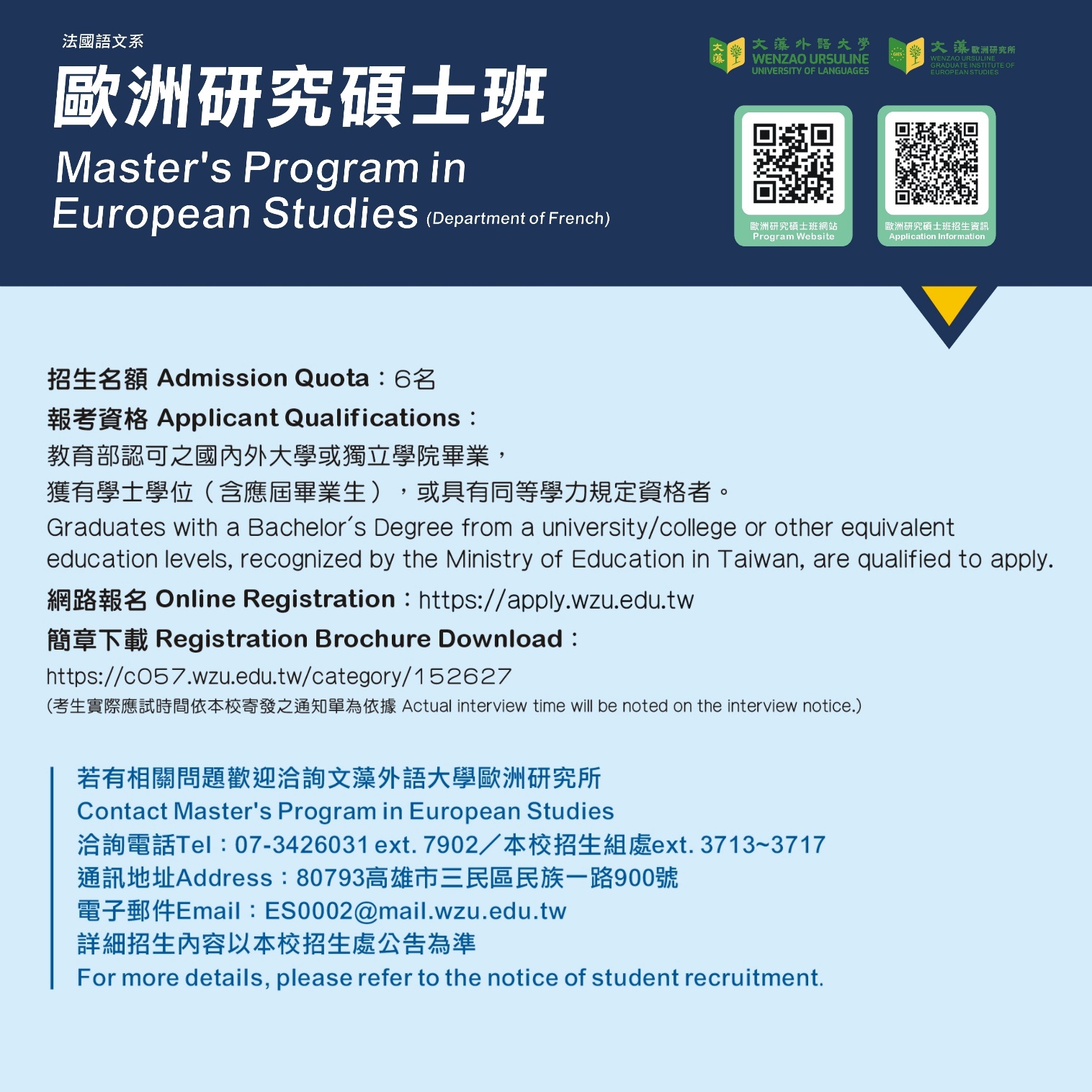 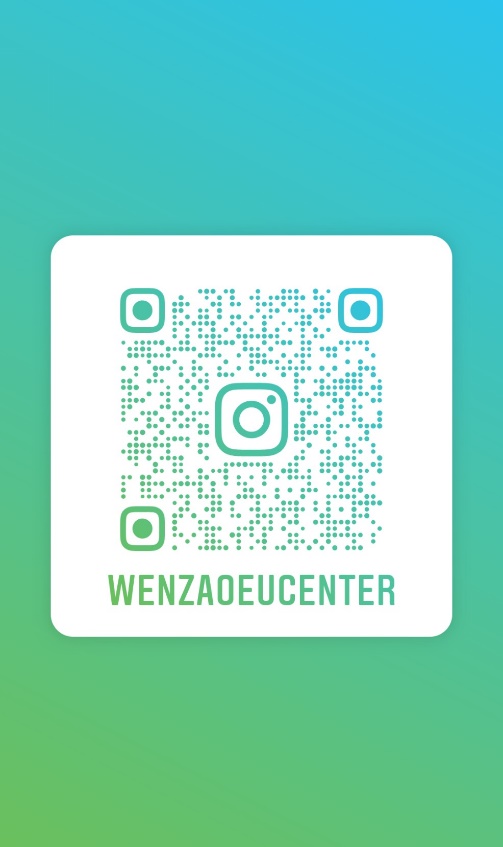 加入歐洲研究所IG
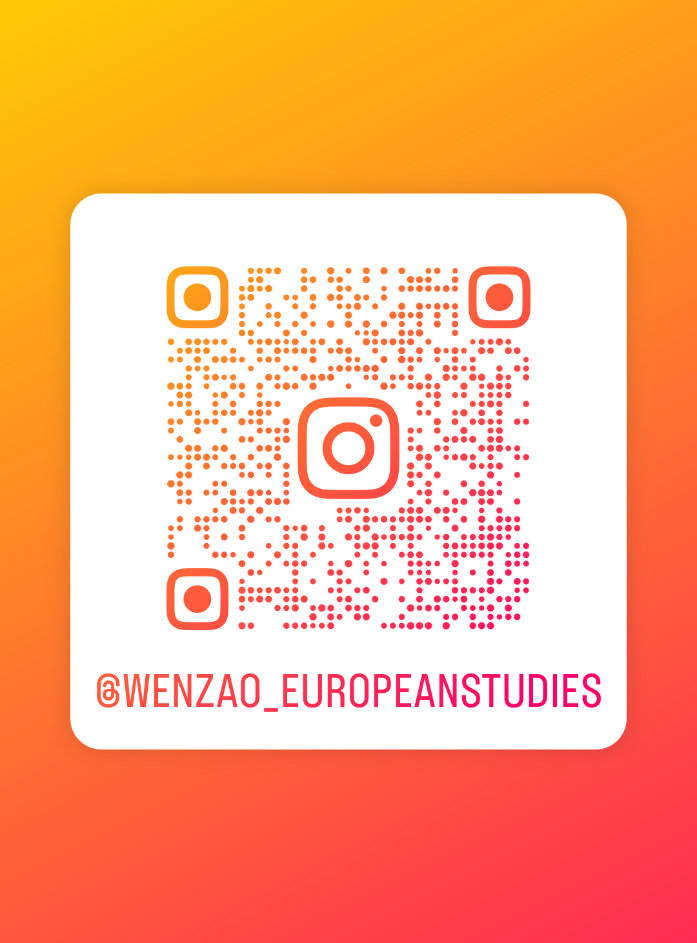 加入歐盟園區IG
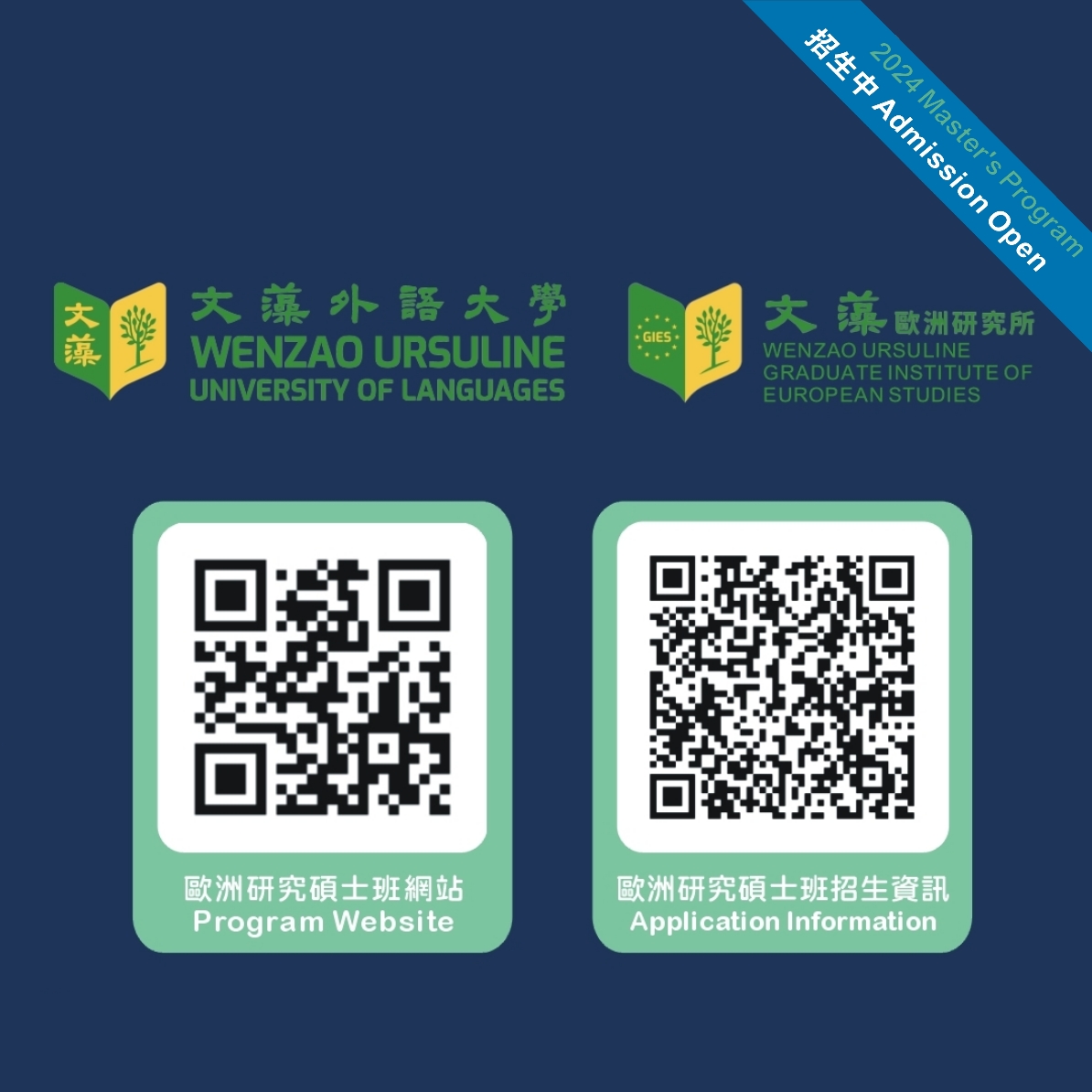 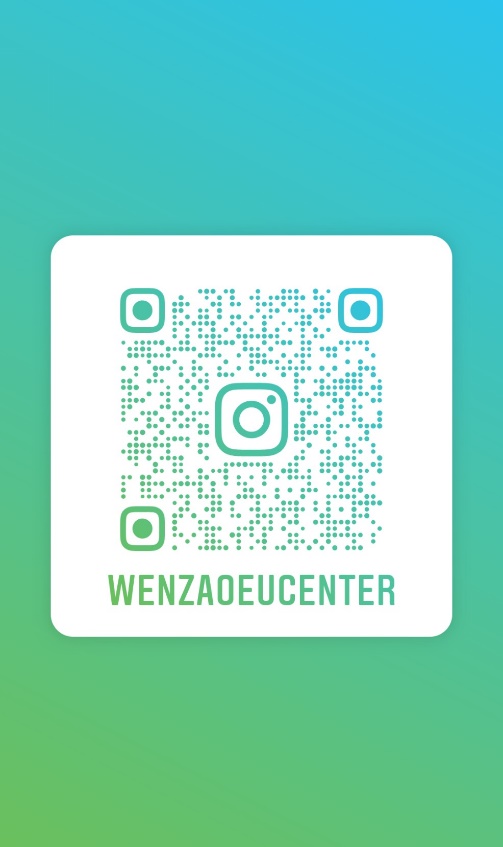 加入歐洲研究所IG
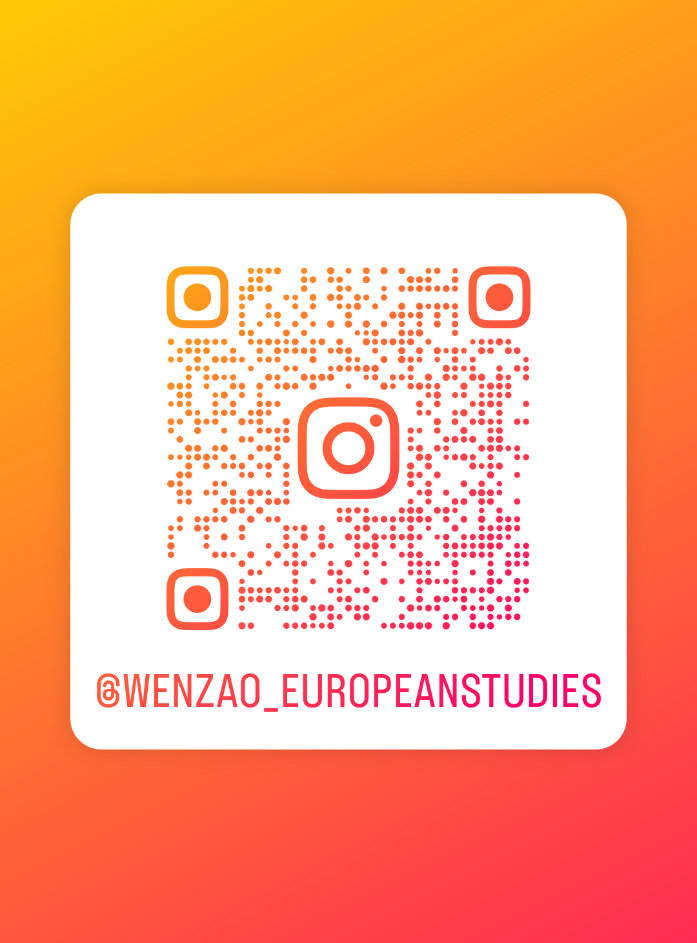